Les 11
De bouw van een atoom
leerdoel
Je weet hoe een atoom is opgebouwd
Je weet hoe de atomen in het periodiek systeem zijn gerangschikt. 
Je weet wat een massagetal is en een atoomnummer
Herhaling
Wat is een molecuul? 
Wat is een atoom?
atoommodel
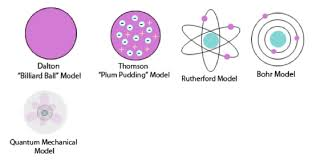 atoommodel
De kern bestaat uit protonen en neutronen.

Om de kern draaien elektronen.

lading 0 = dan zijn er evenveel protonen als neutronen.
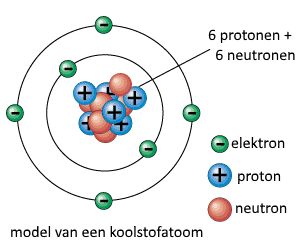 Periodiek systeem
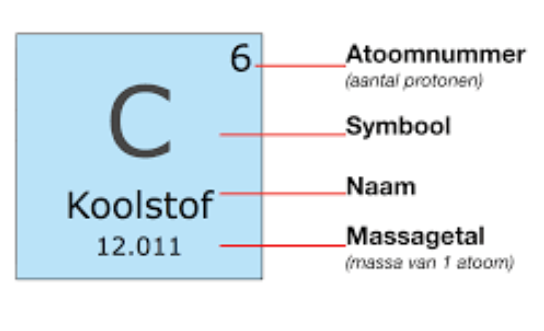 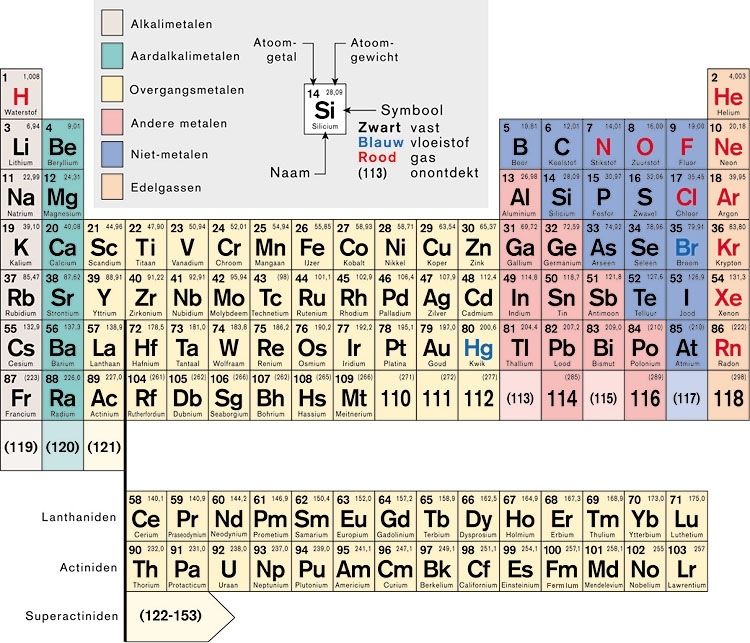 Periodiek systeem uitgelicht
Atoomnummer = aantal protonen in de kern
Atoommassa = massa van het atoom
Hoeveel protonen zitten er in het C-atoom?
Hoeveel neutronen zitten er in dit atoom?
6
6
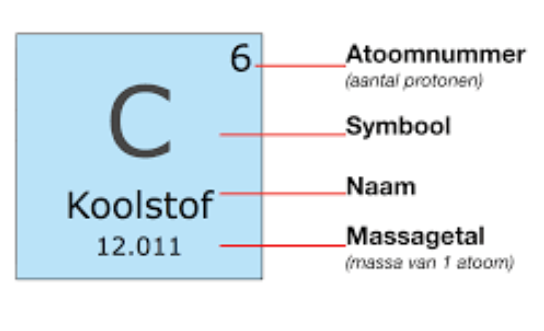 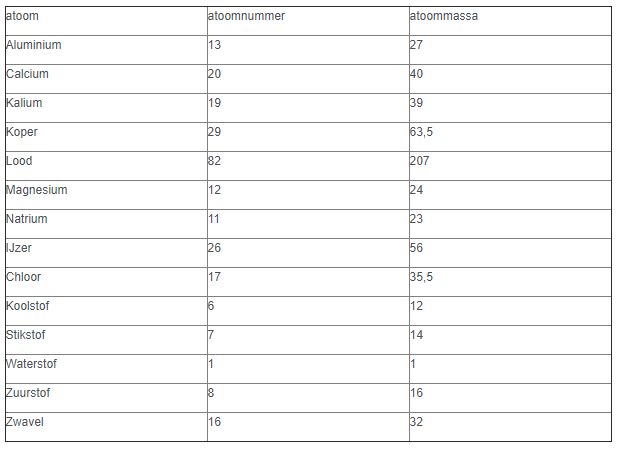 Vraag 1
Vraag 1
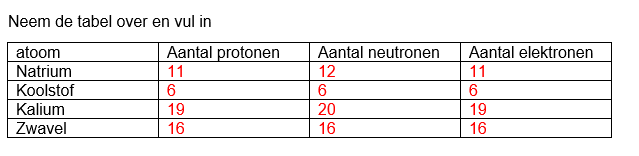 Massa
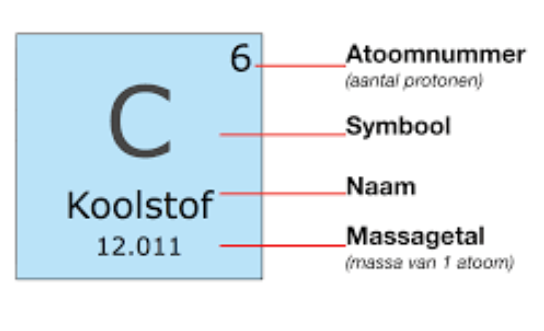 De massa wordt uitgedrukt in u

1 u = 1,7 x 10-27 kg.

De massa van elektronen is heel erg klein en wordt nu nog verwaarloost.

Het massagetal is 12 u. 
Wat is de massa van 1 C-atoom?
m = 12 x 1,7 x 10-27= 2,04 x 10-26 kg
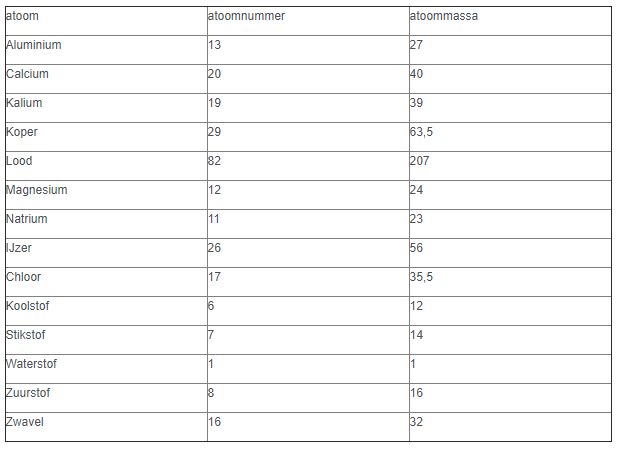 Vraag 2
Bereken de massa van (in u):
Koolstofdioxide

b. Ammoniak

c. Methaan

d. glucose
CO2 =
12 +  32  = 44 u
14 + 3 x 1 = 17 u
NH3 =
CH4 =
12 + 4 x 1 = 16 u
C6H12O16=
6 x 12 + 12 x 1 + 6 x 16 = 180 u